В марте 2018 года 
в библиотеке 
прошло мероприятие для учащихся первых классов 
«Здравствуй книга! Прощай Азбука!»
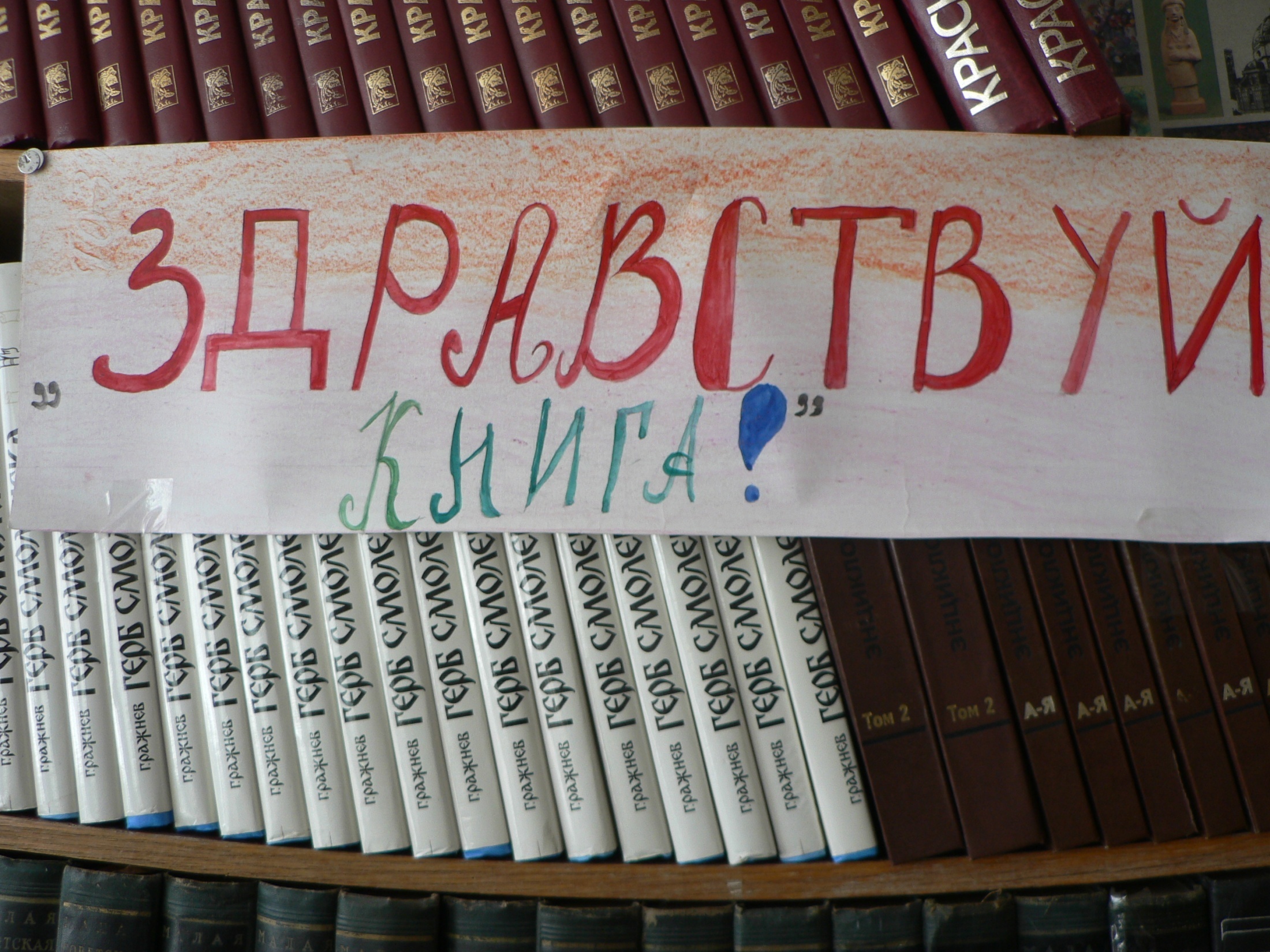 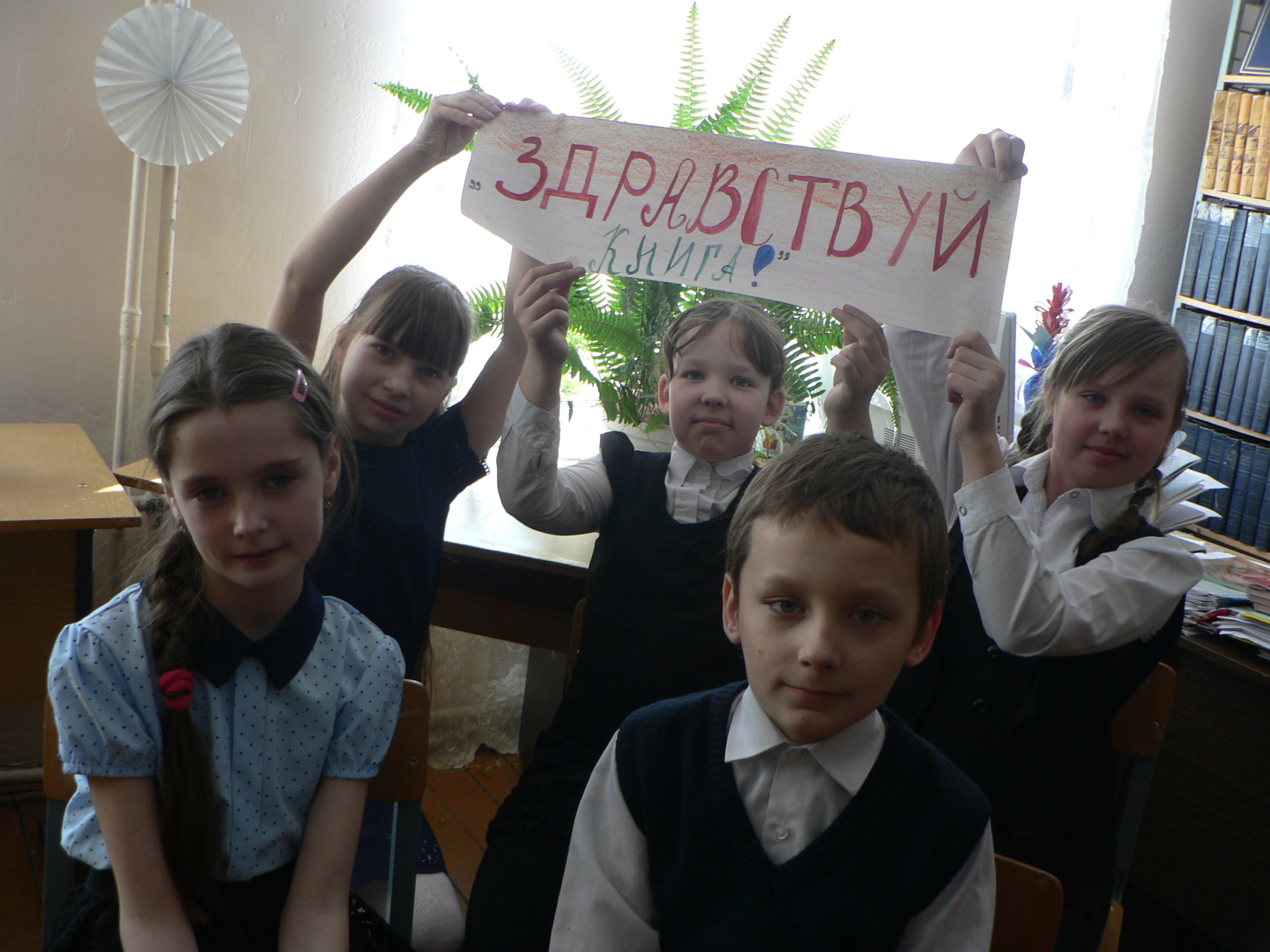 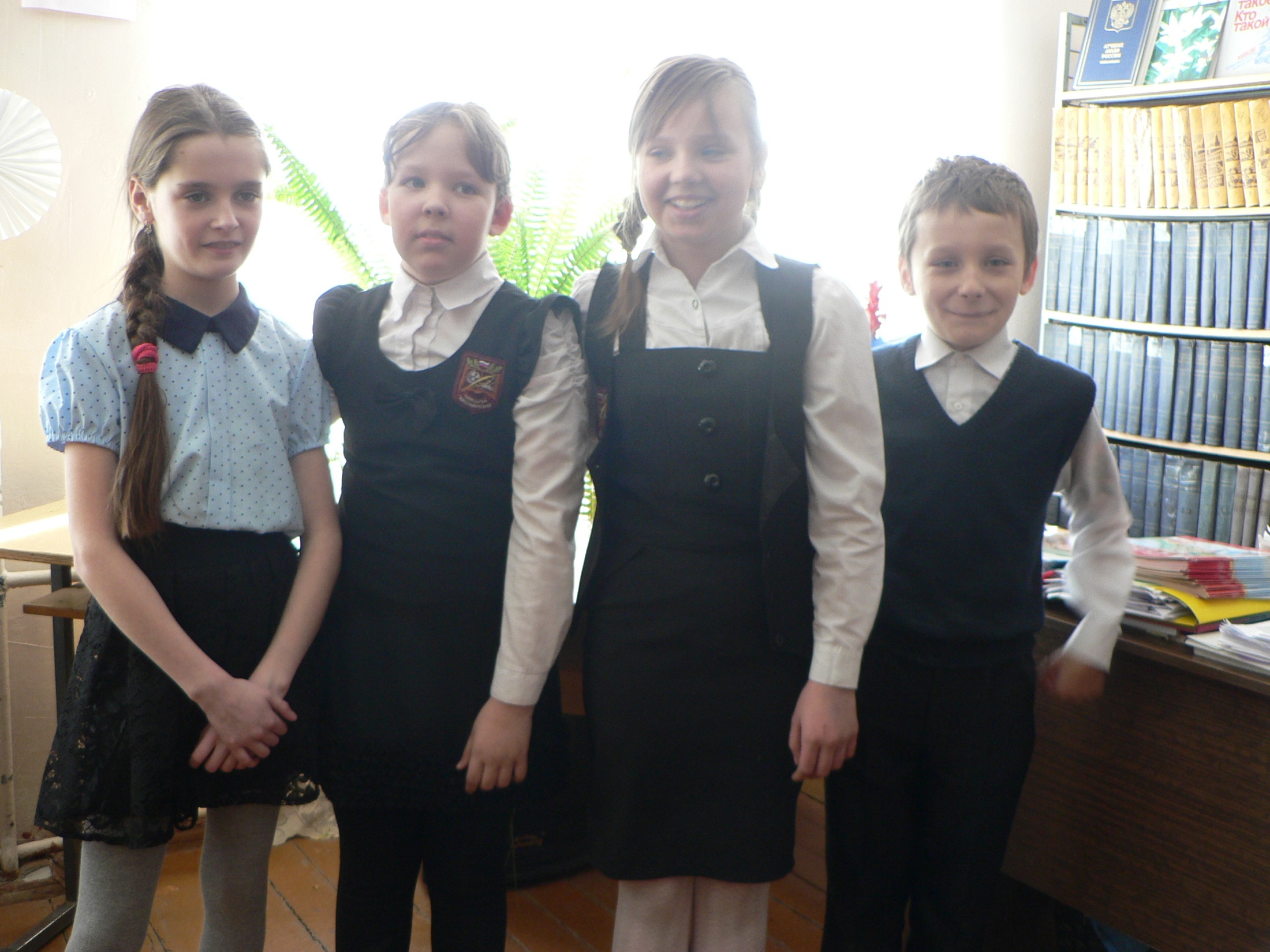 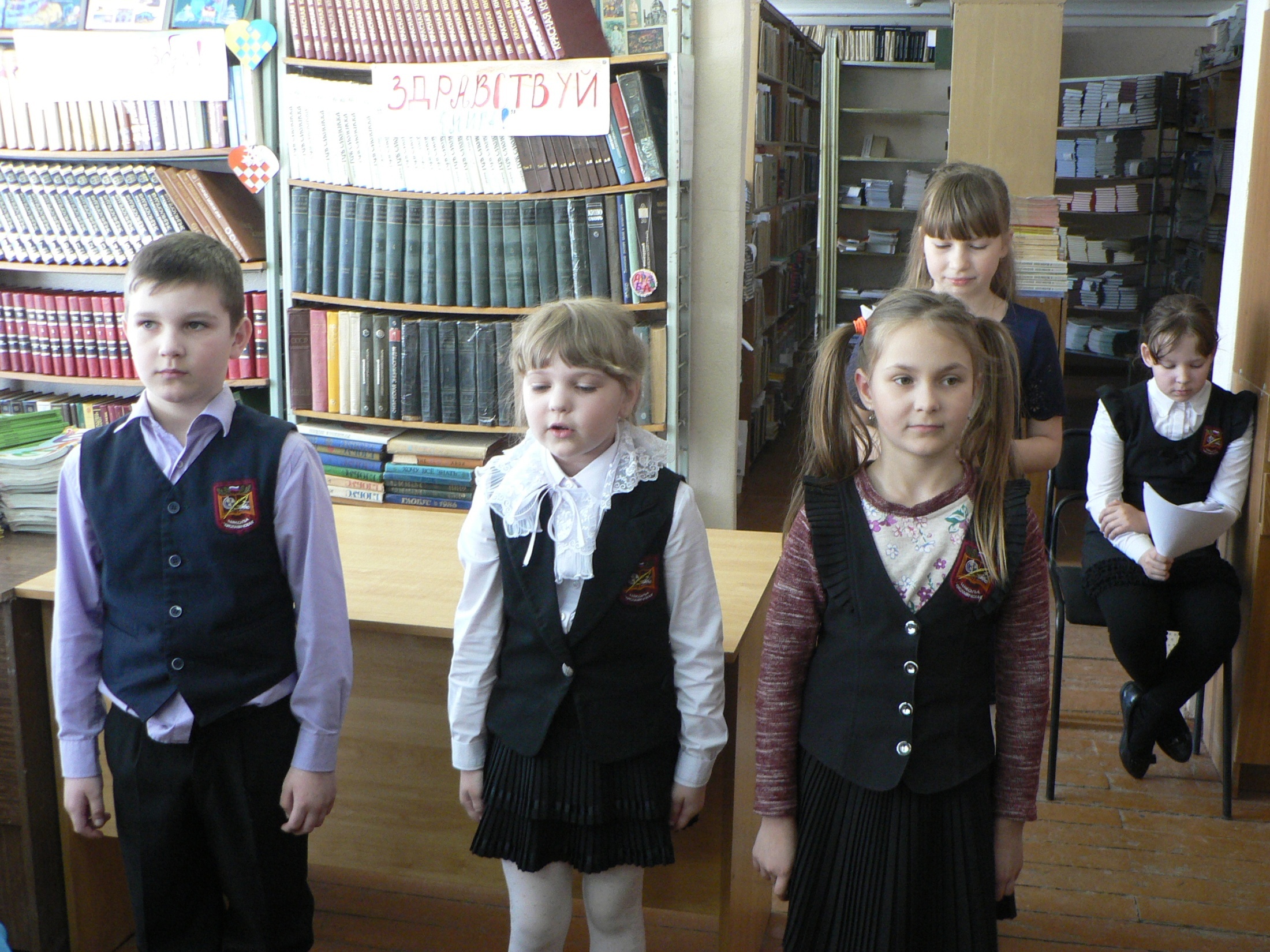 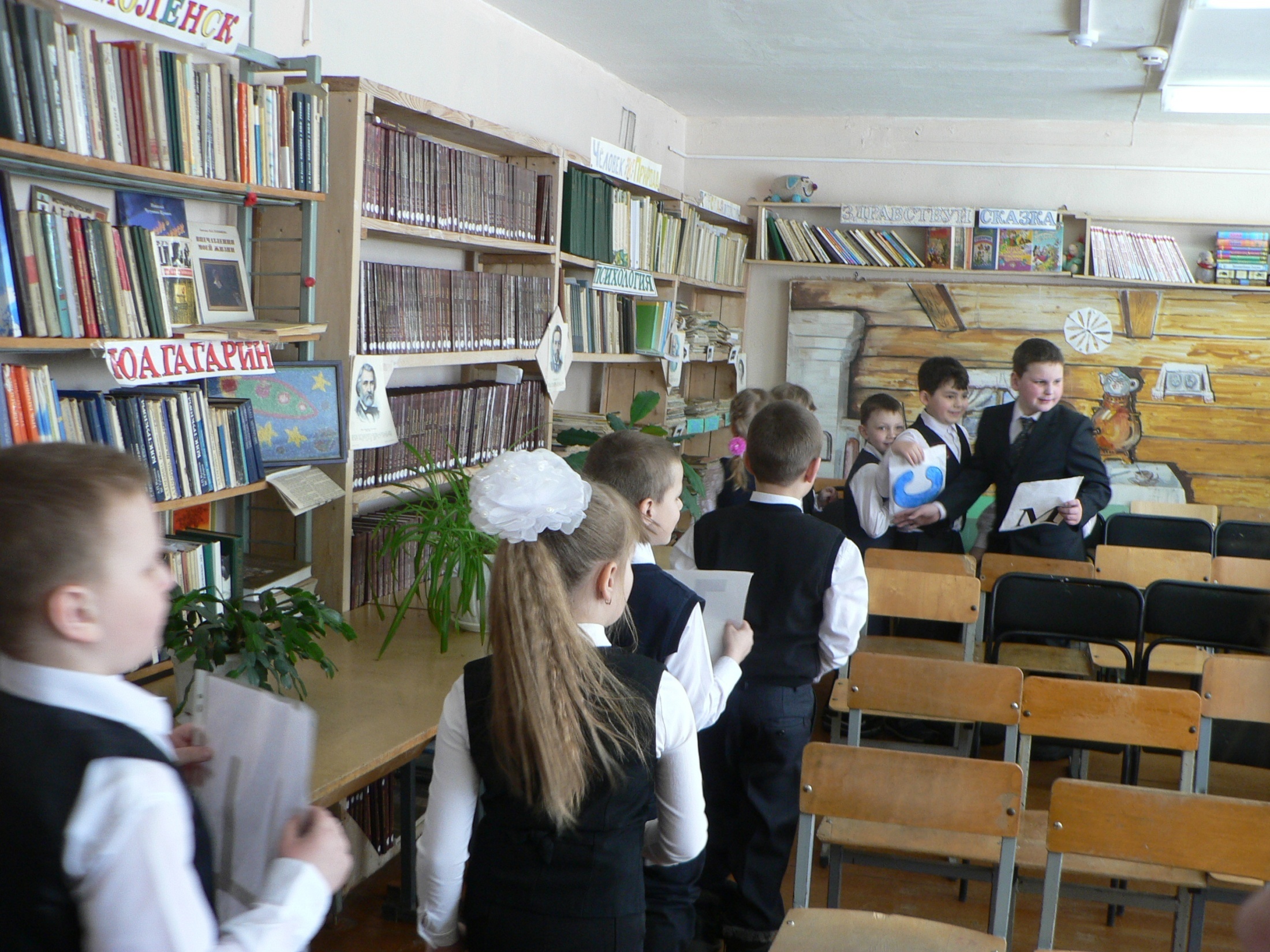 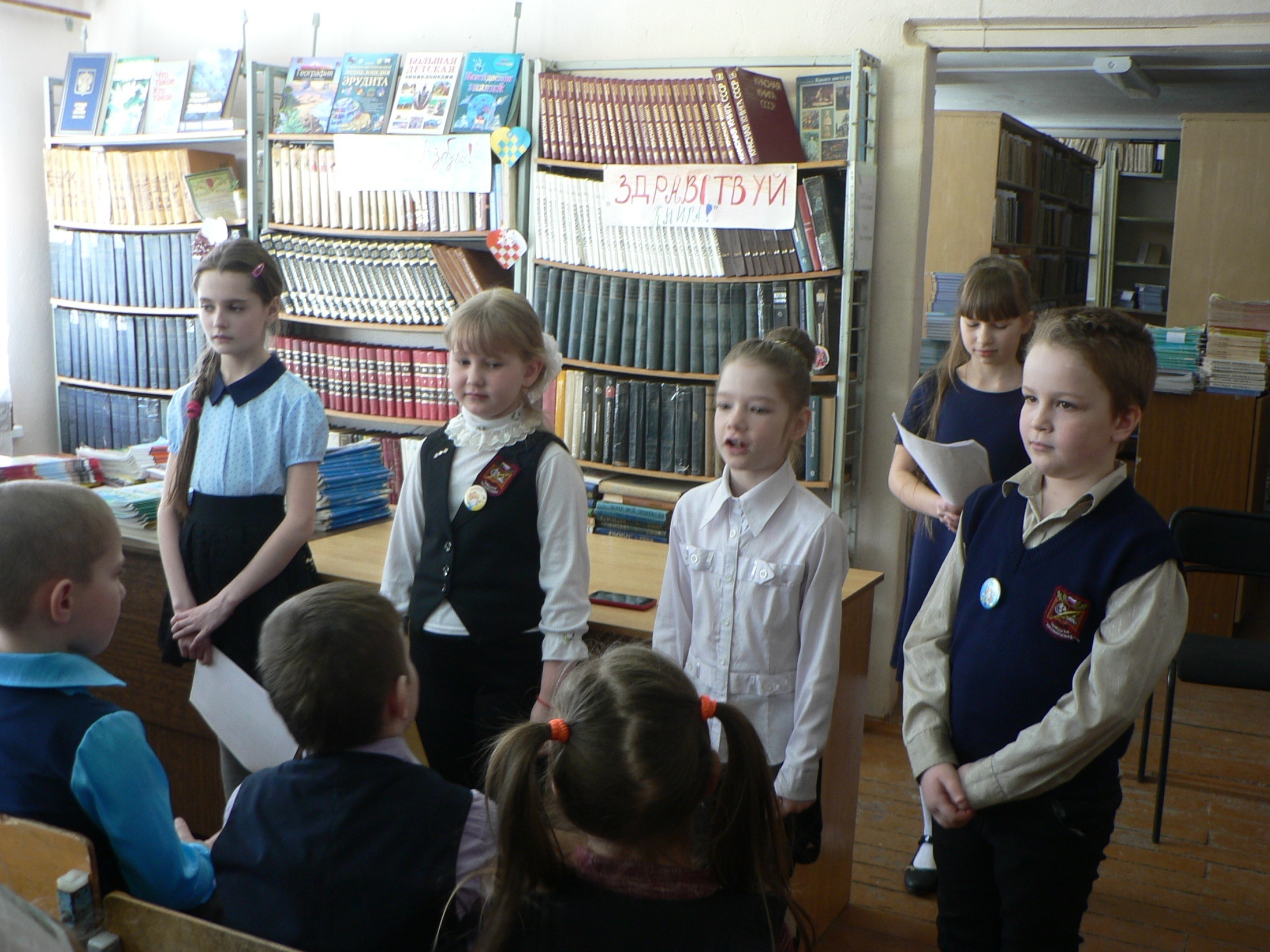 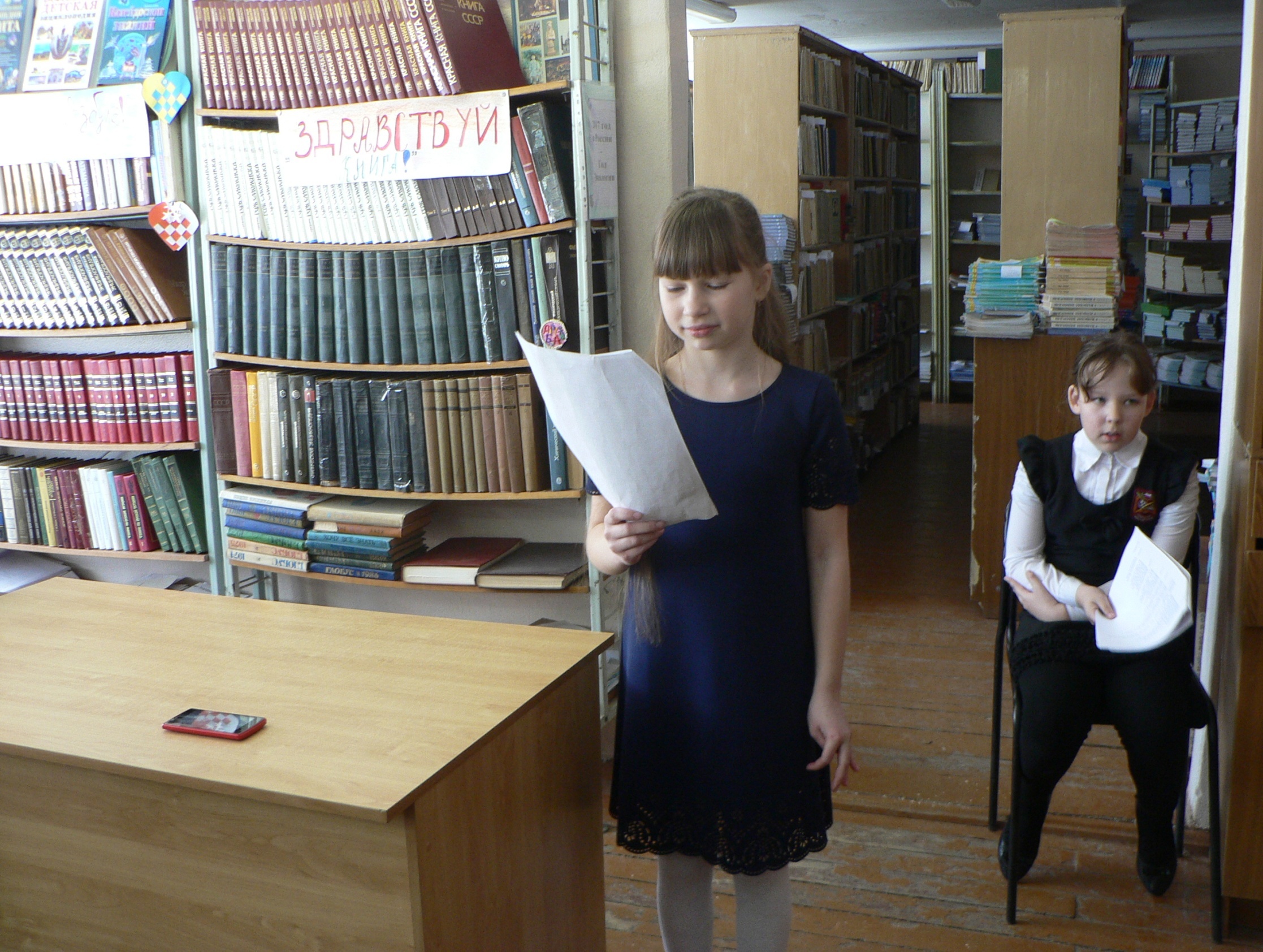 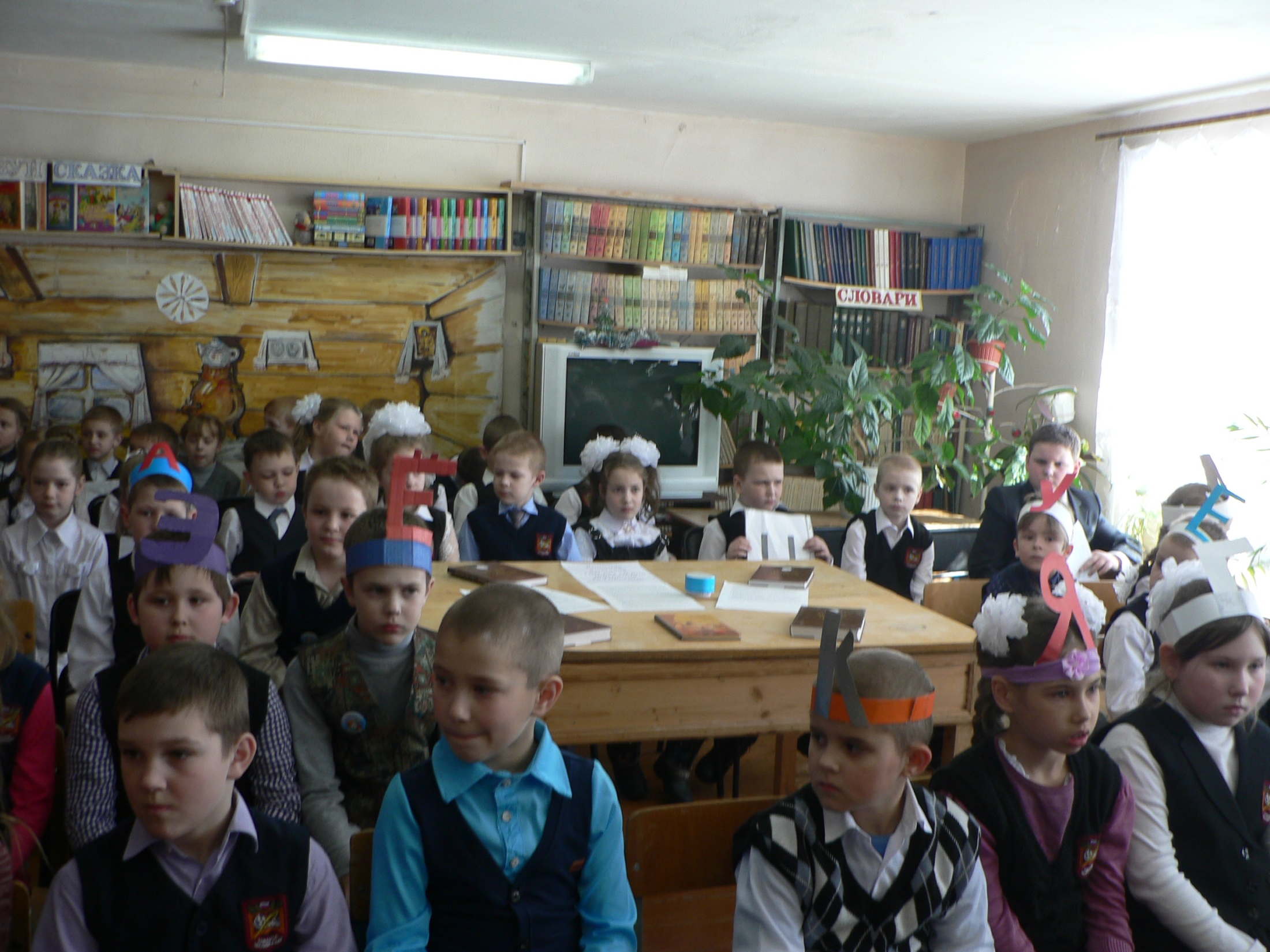 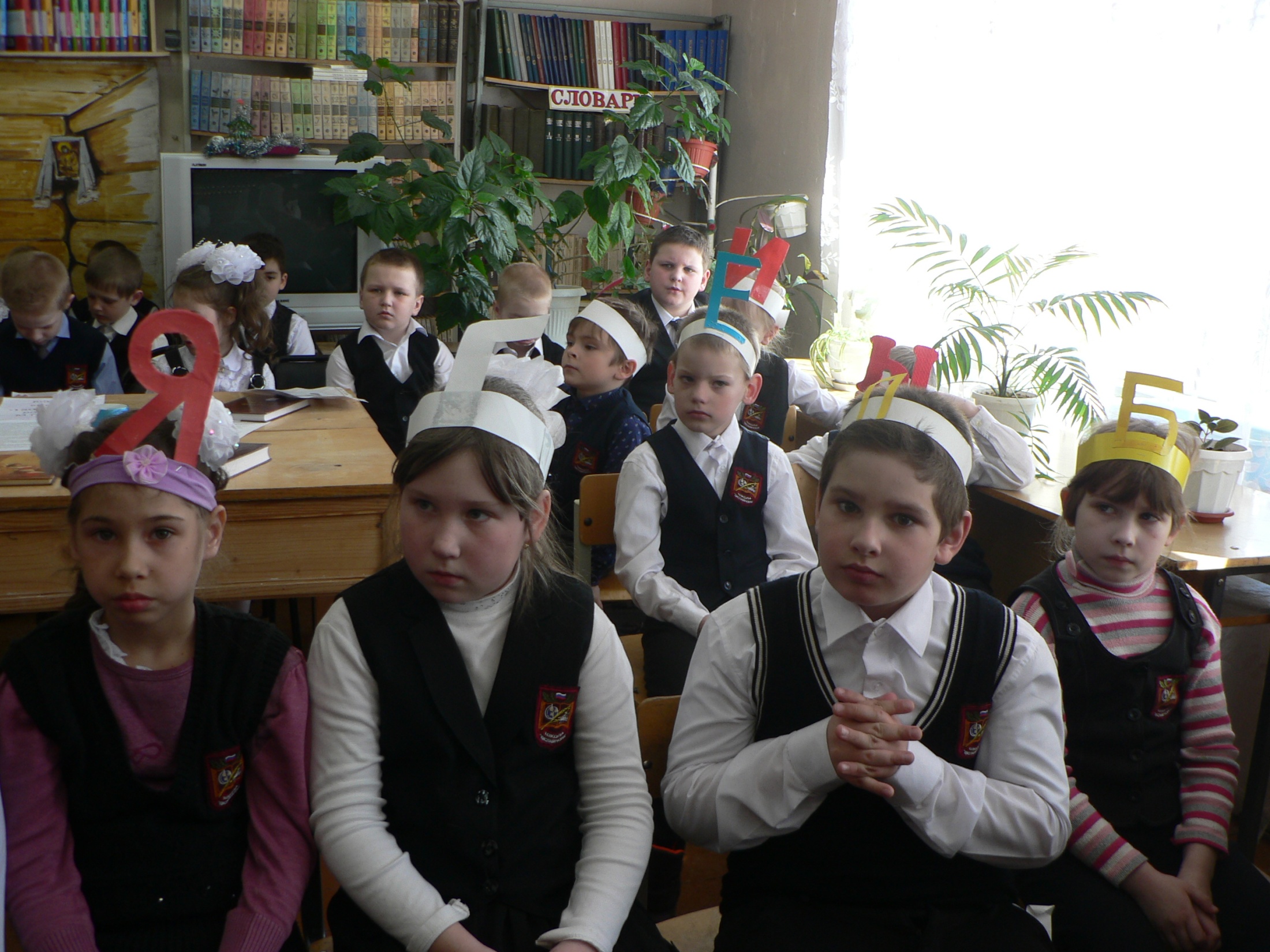 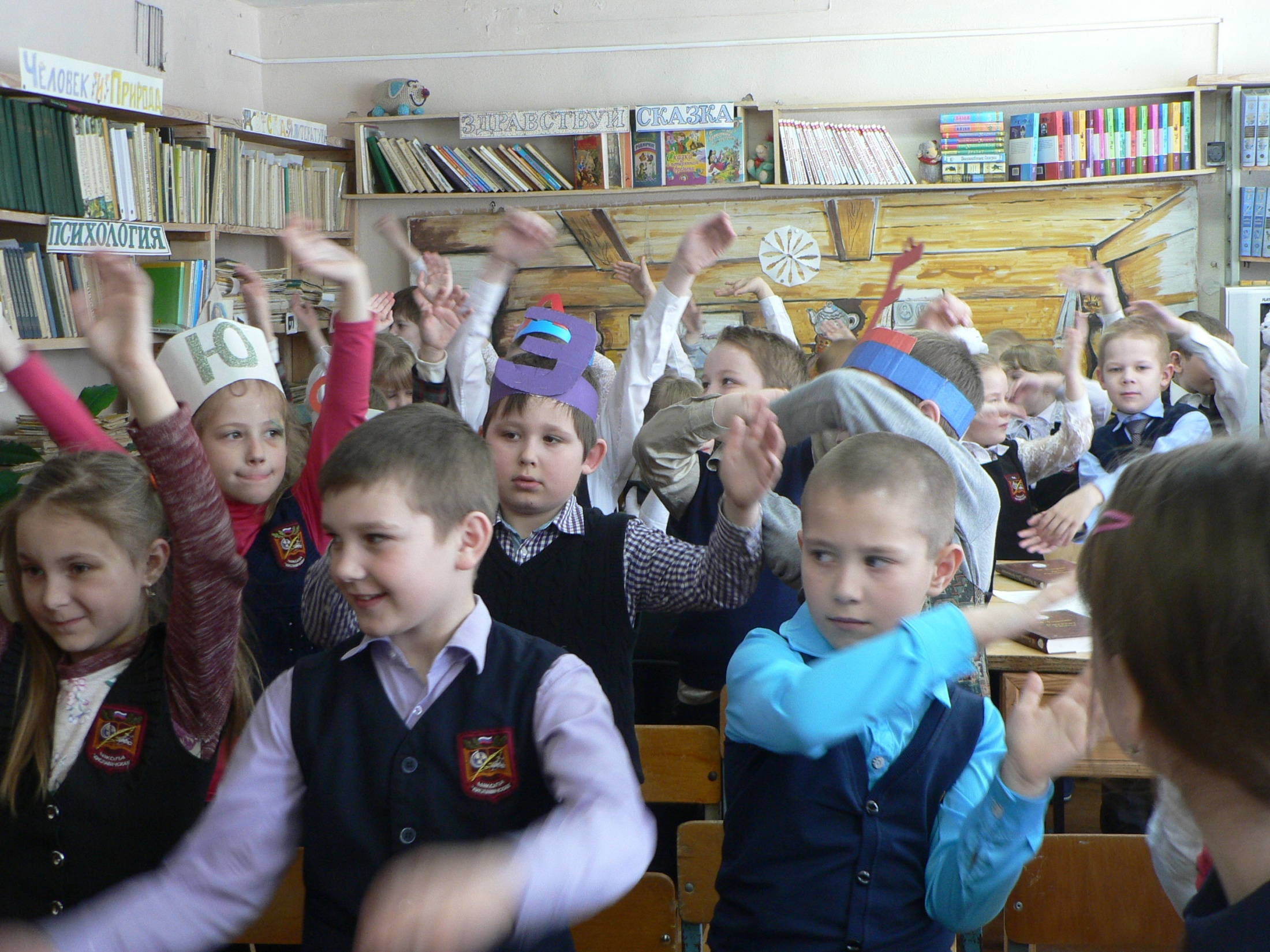 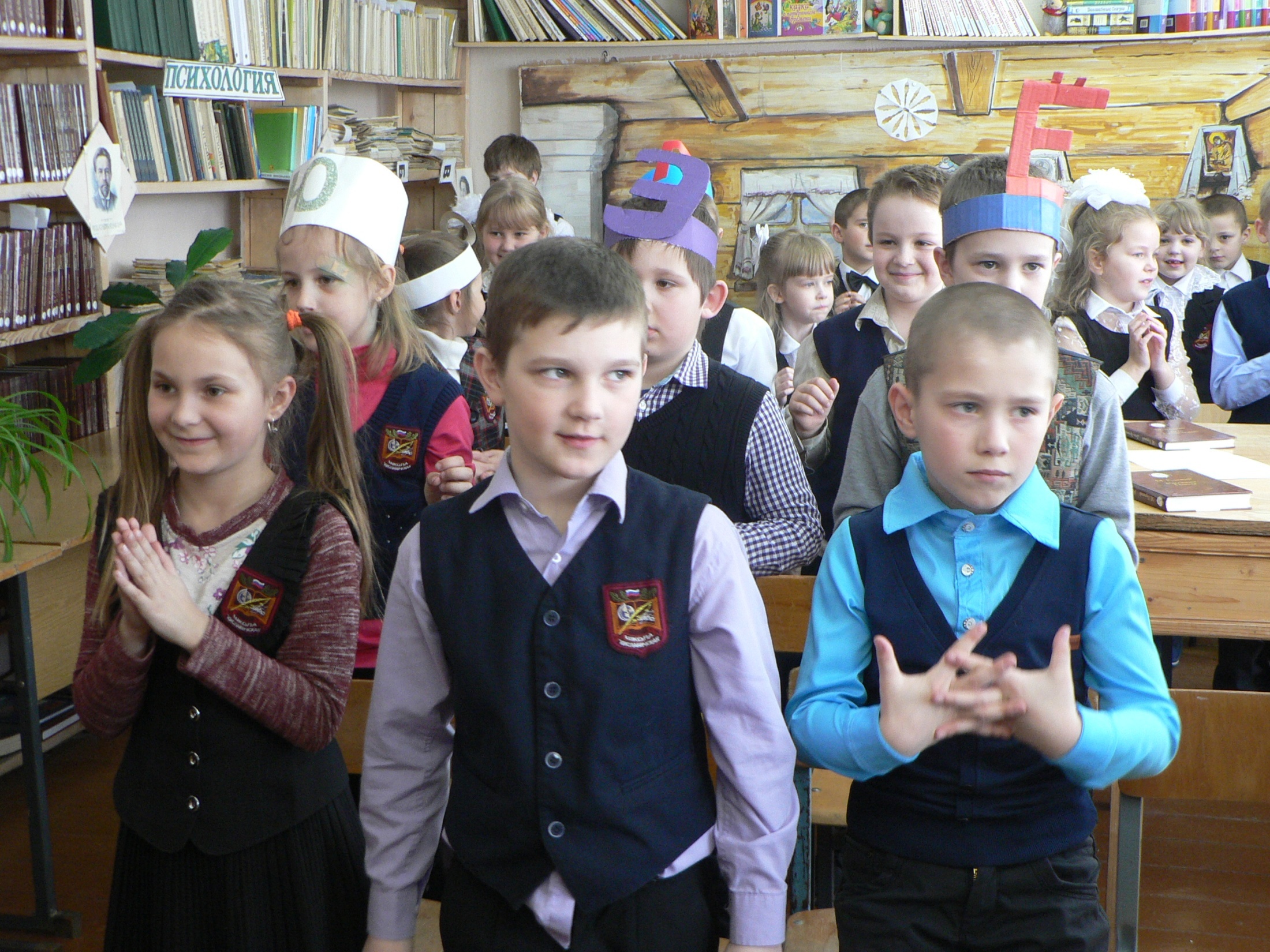 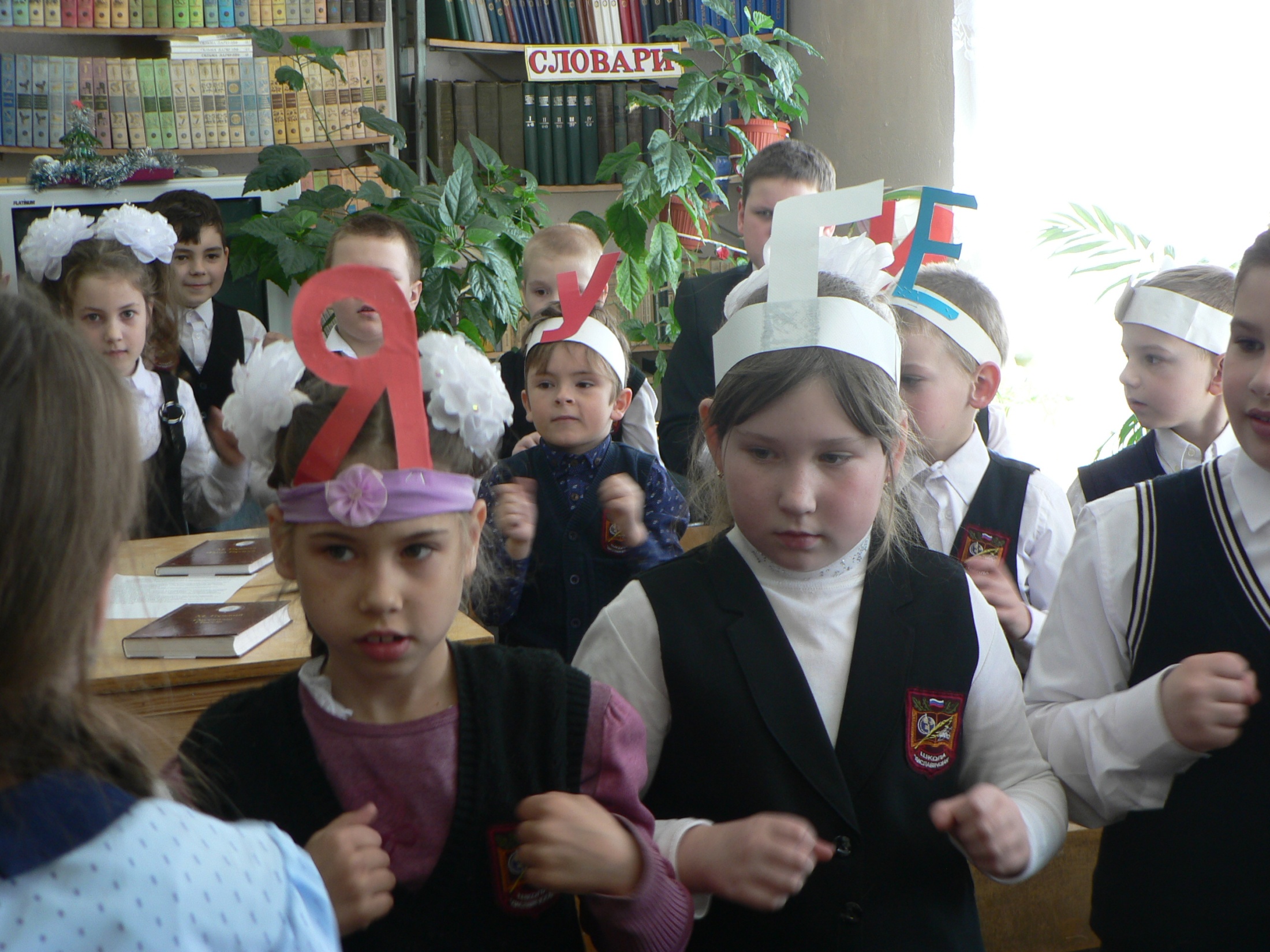 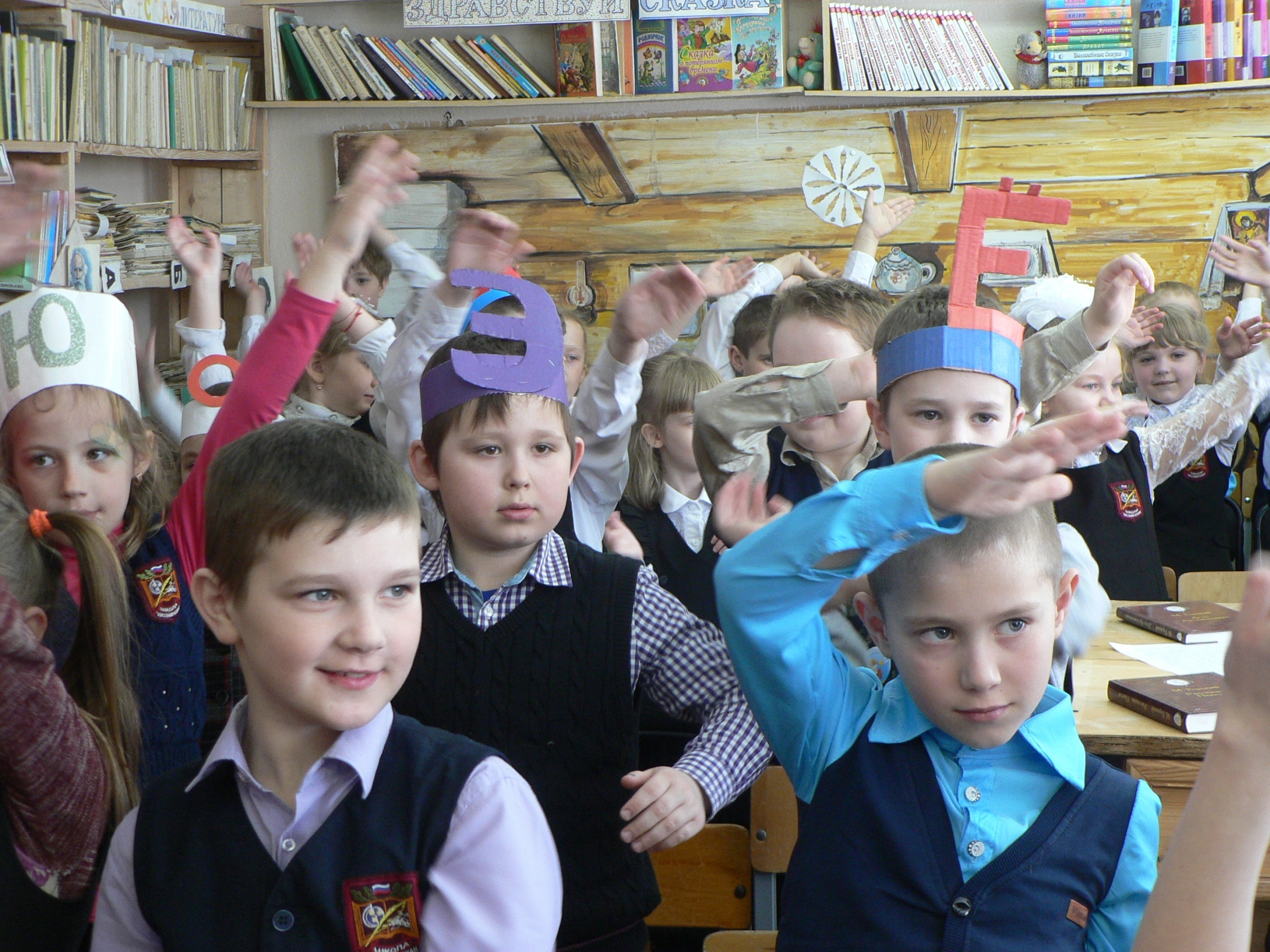 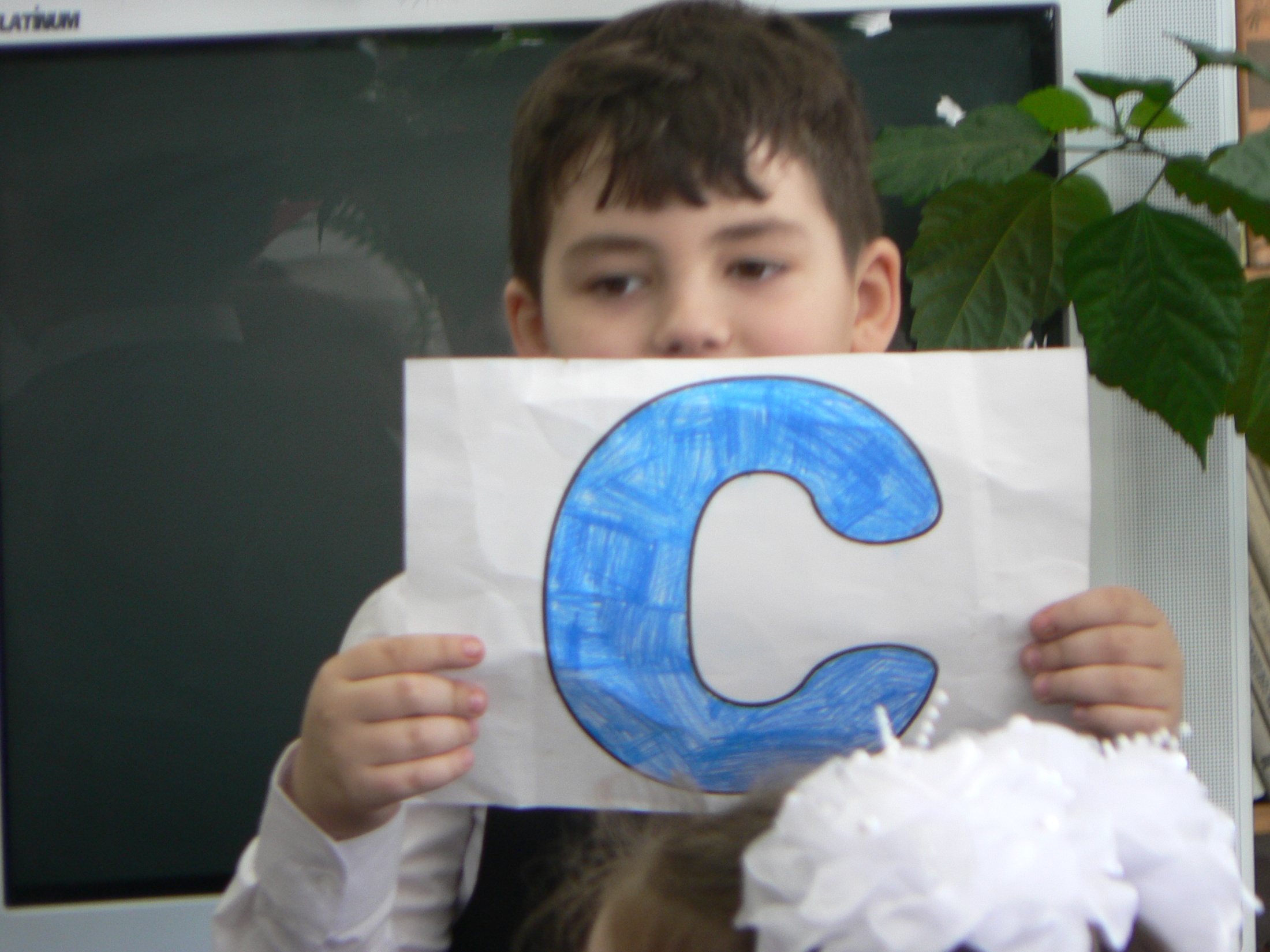 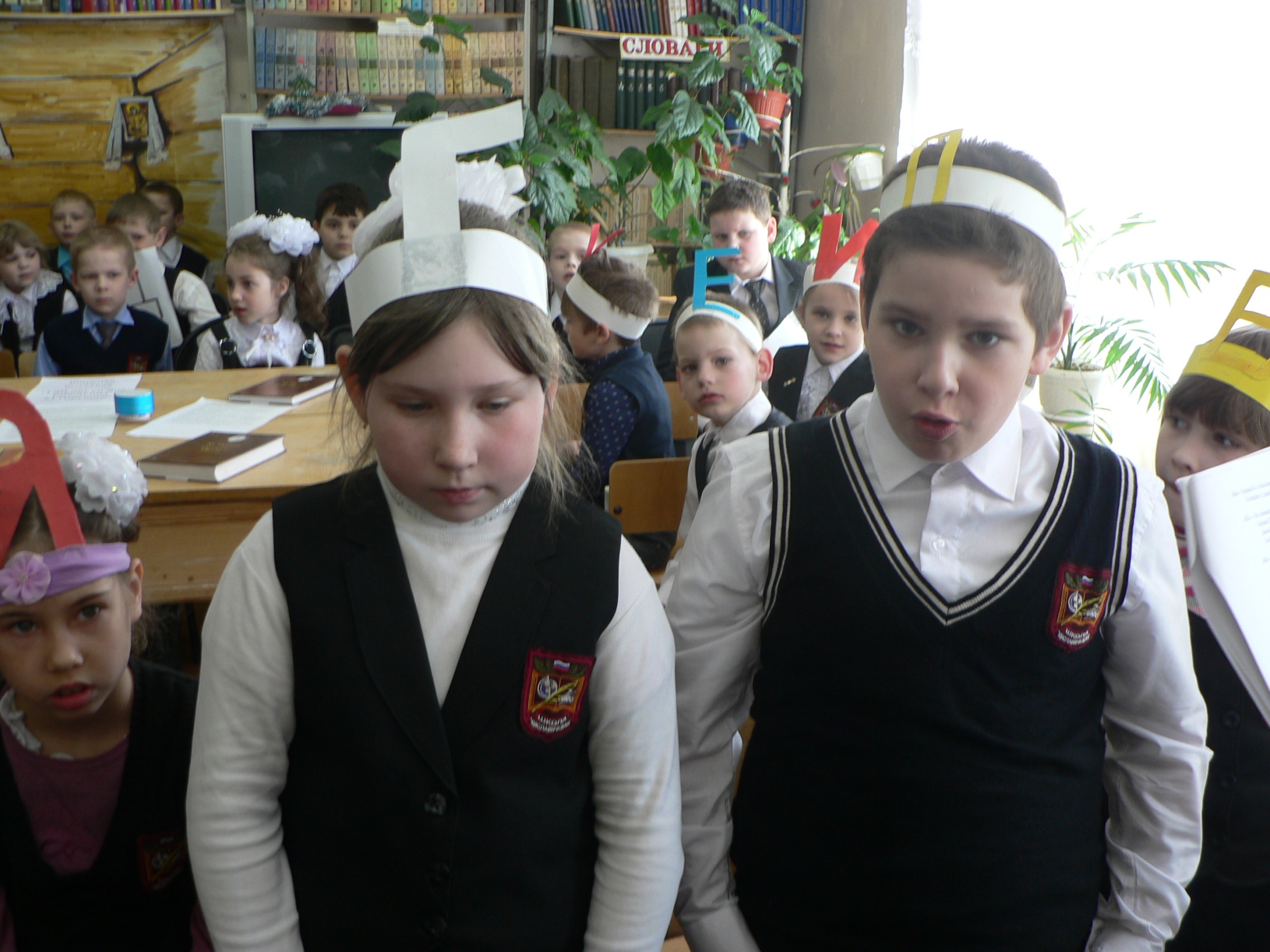 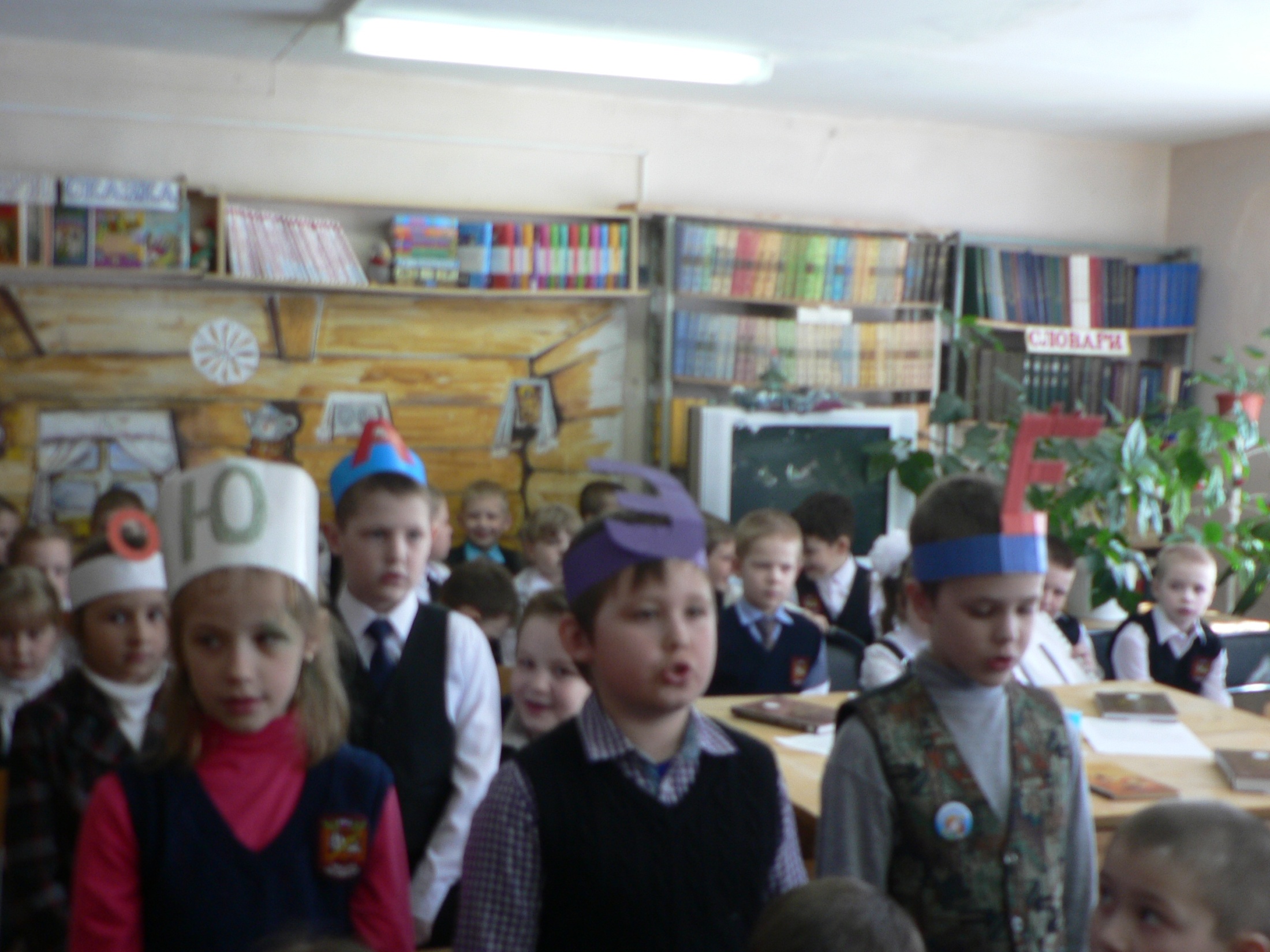 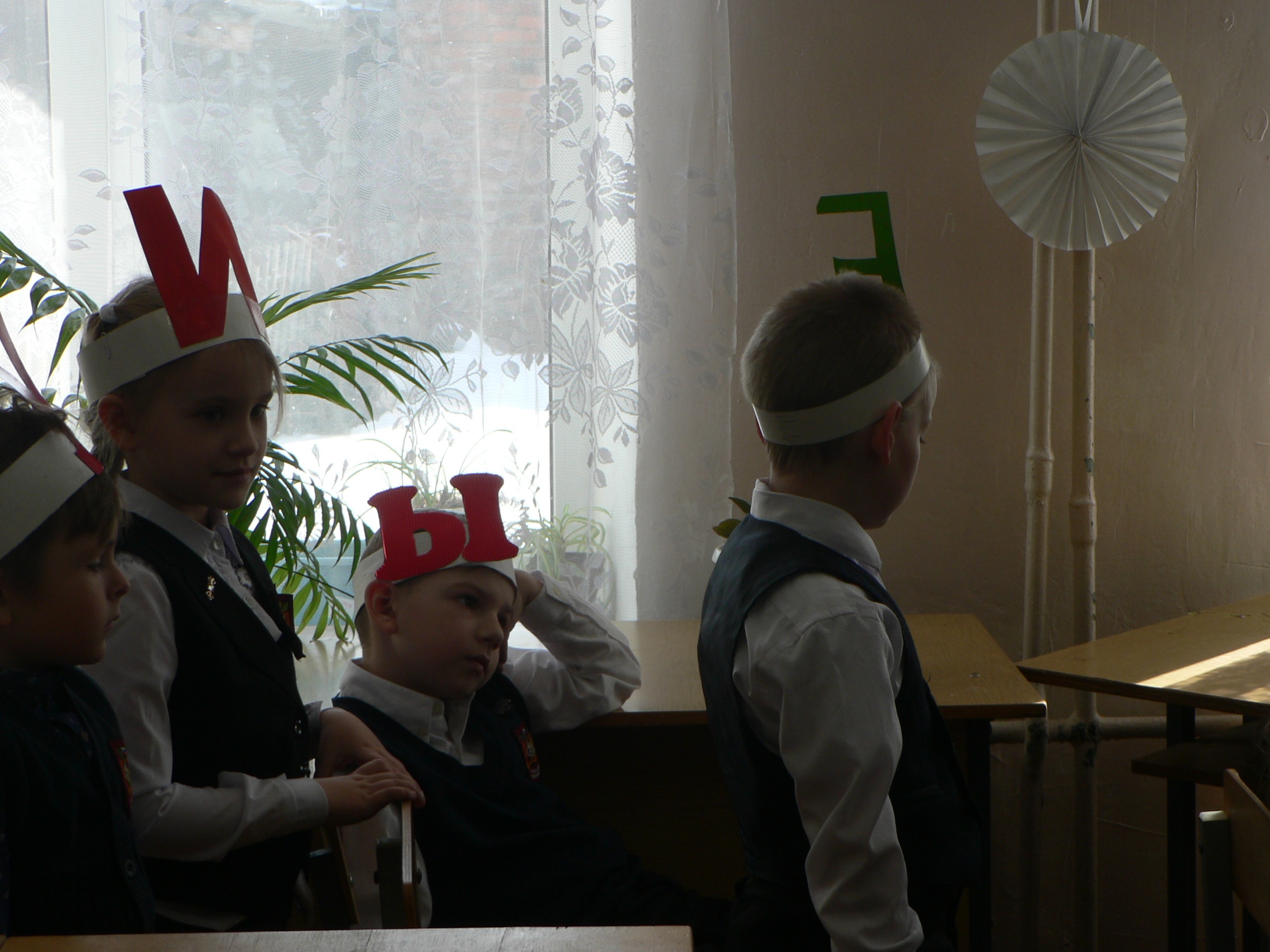 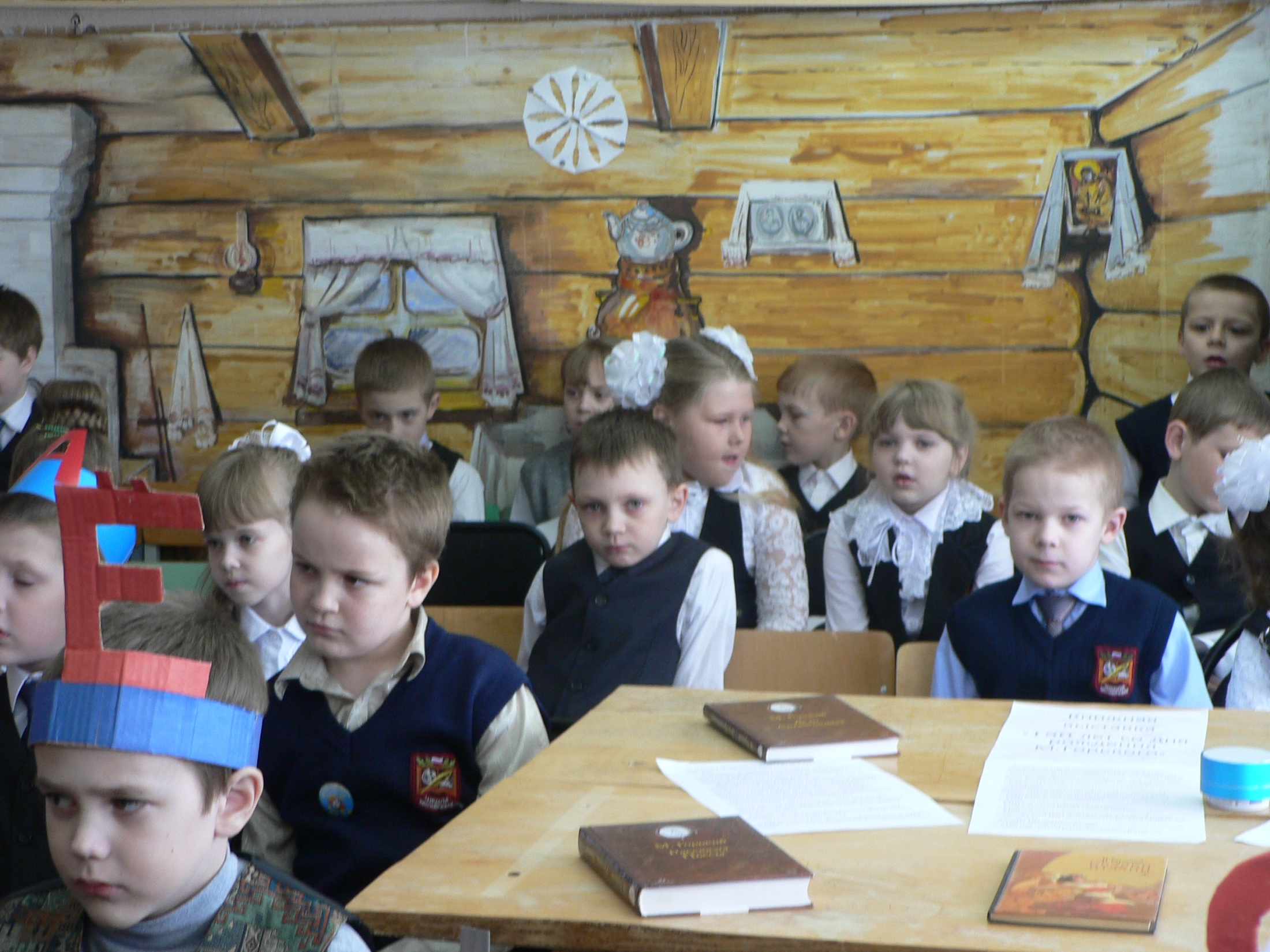 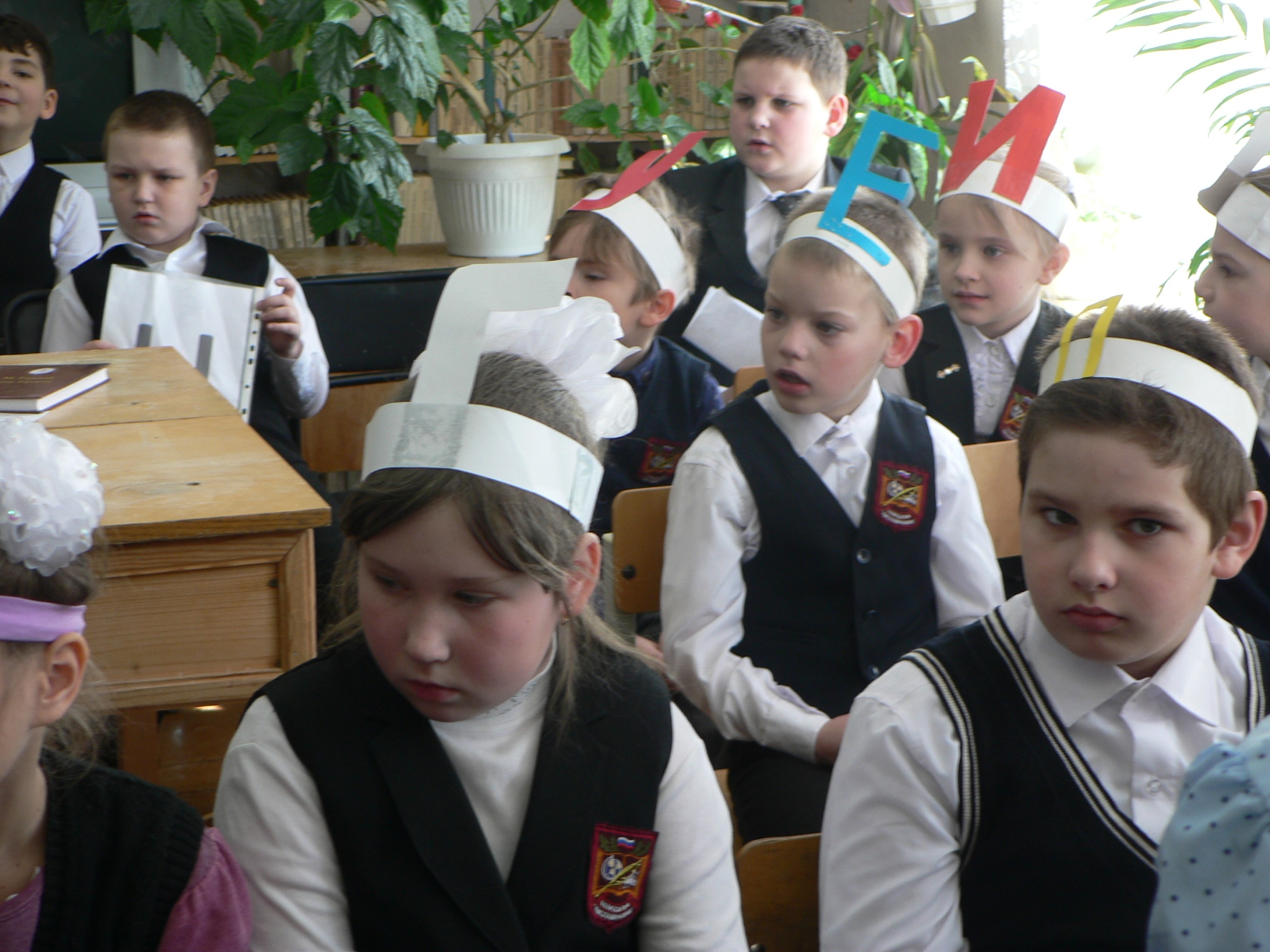 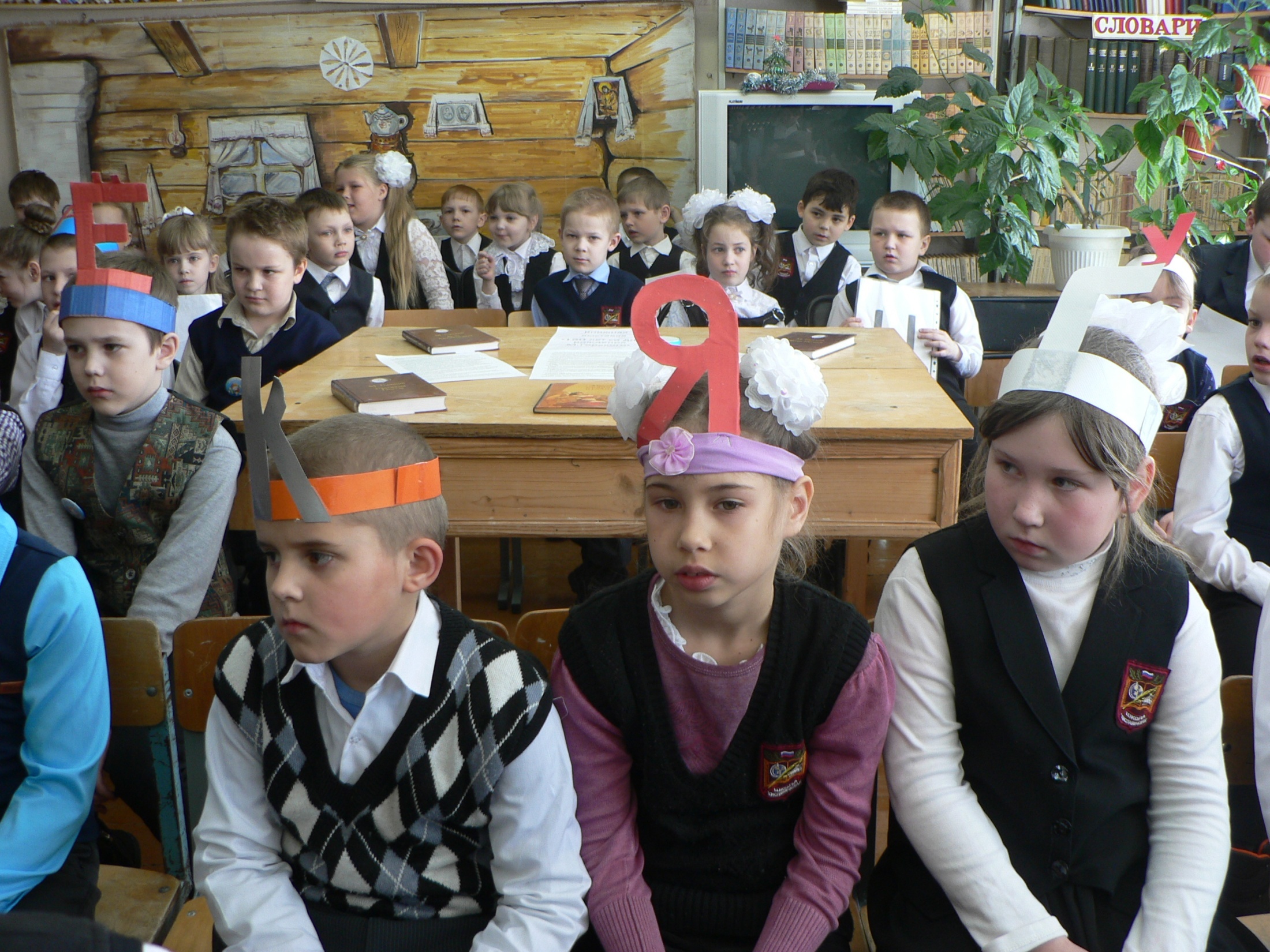 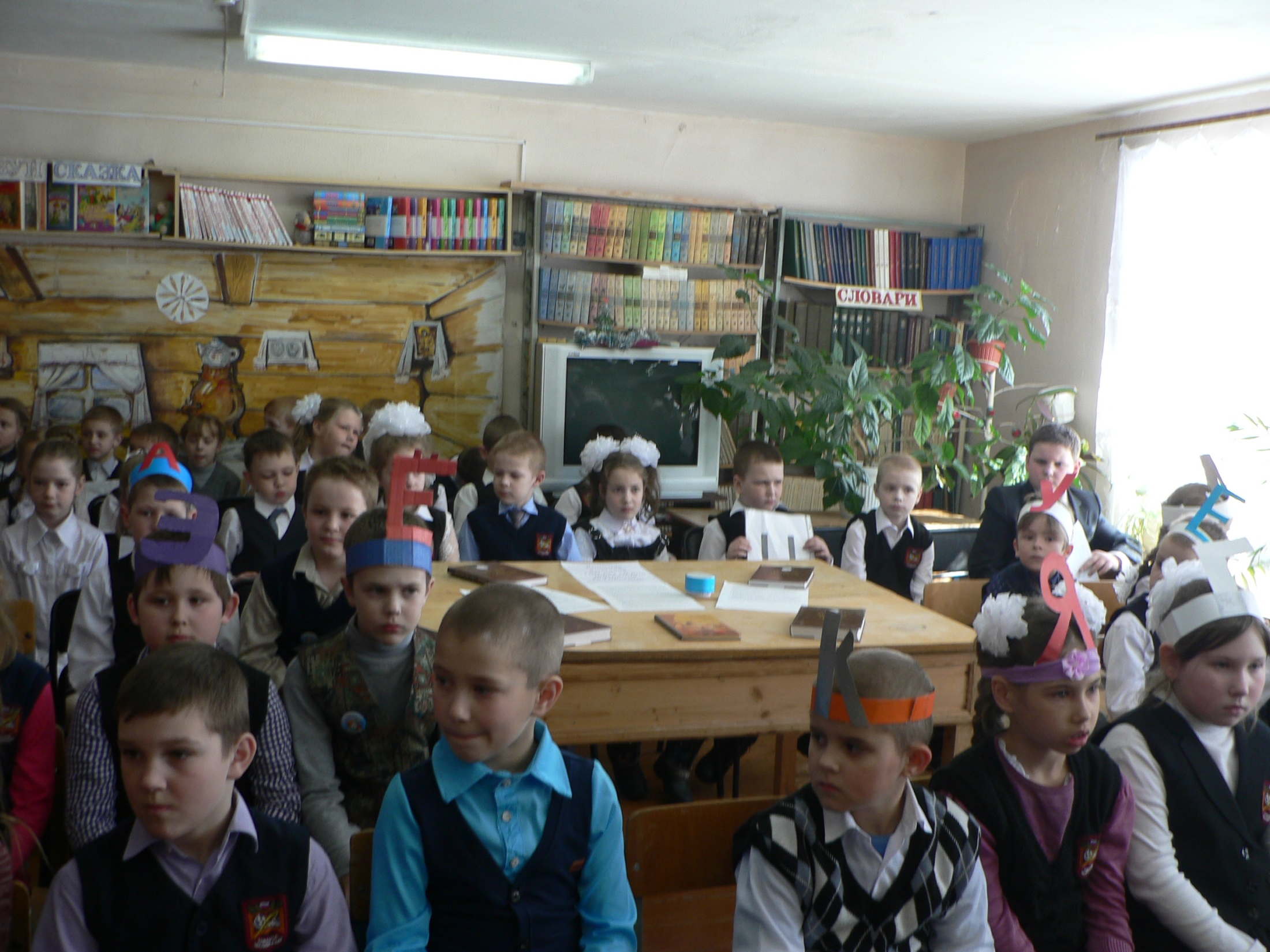 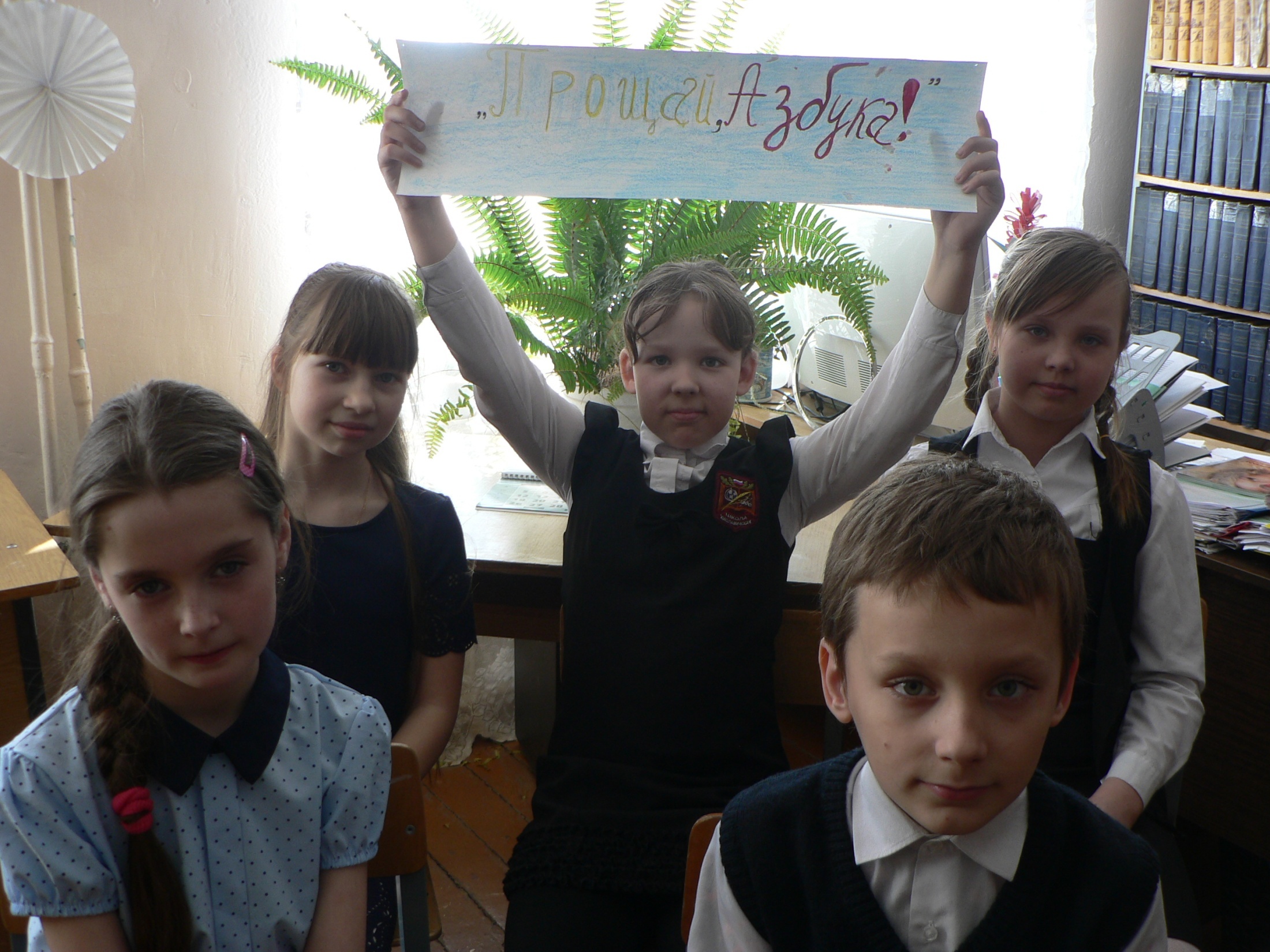 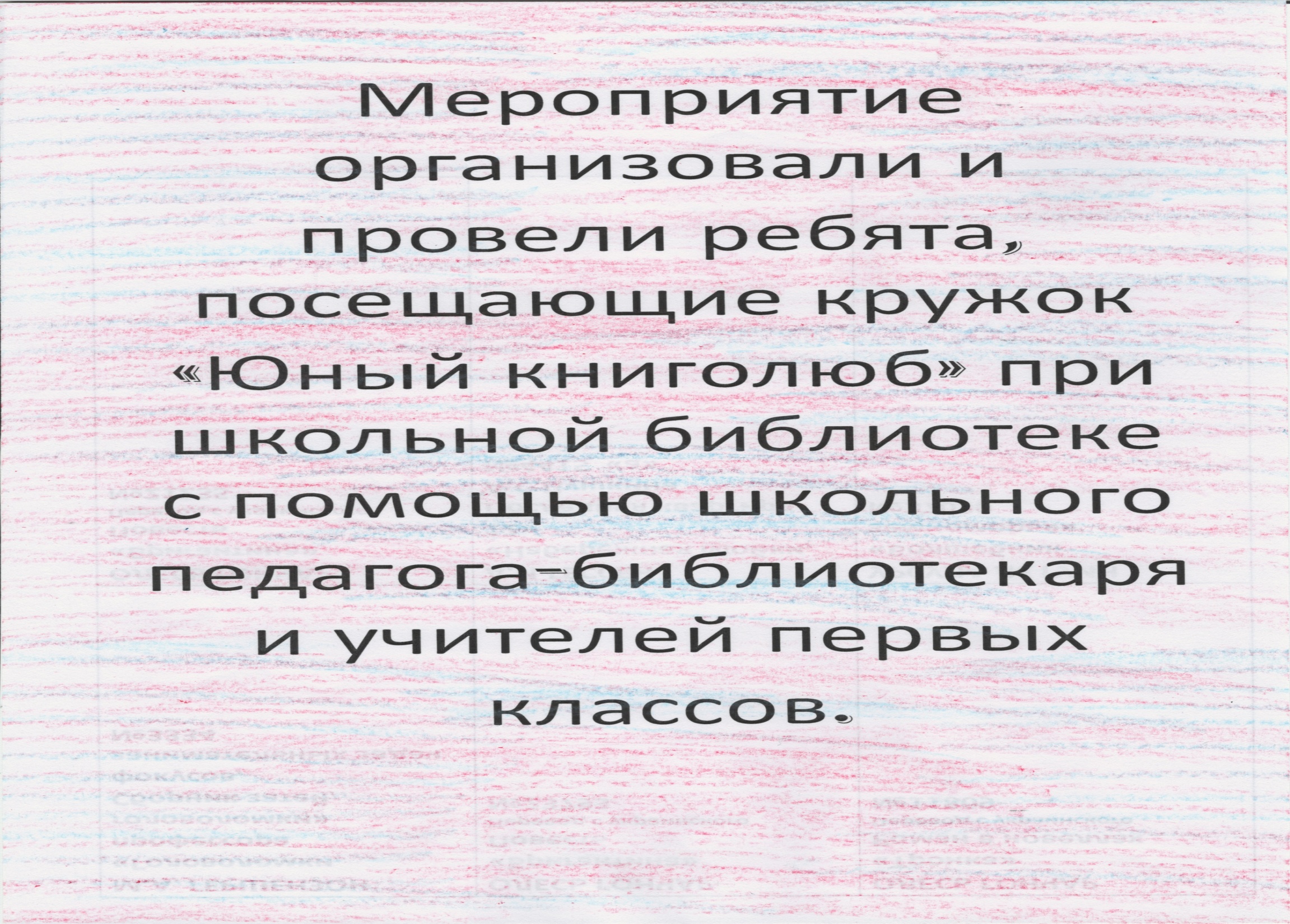 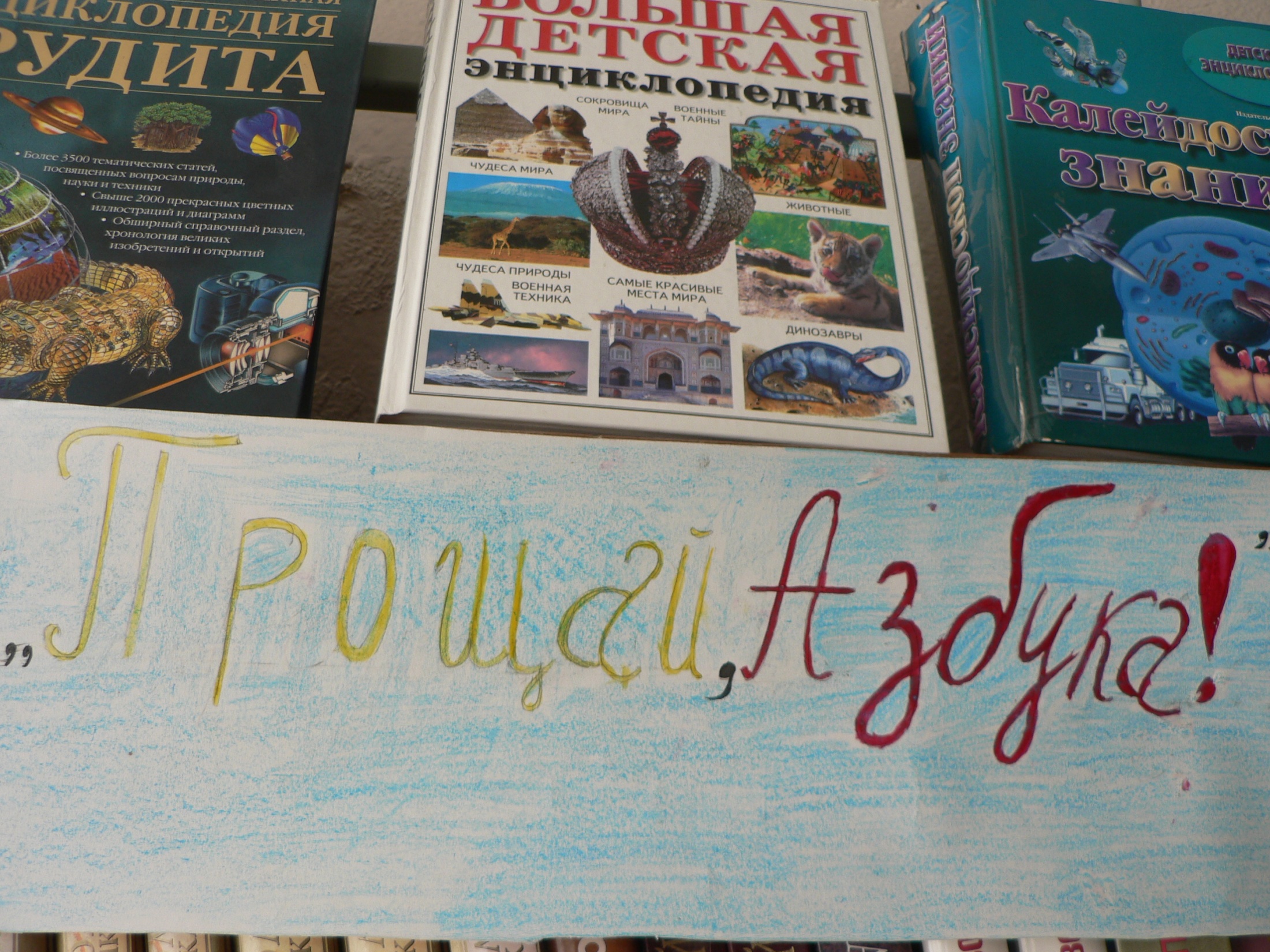